НСОРБ 
ПОДКРЕПА ЗА ВАС
Обучение по обучителен модул
«Кръговата икономика и приложимостта й в българските общини»
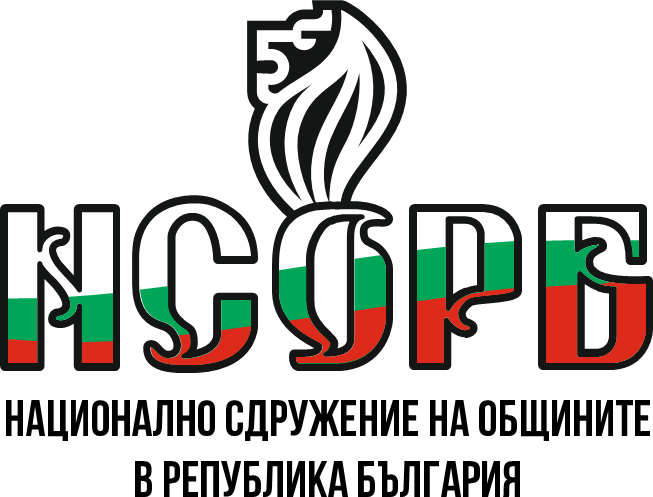 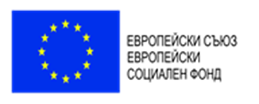 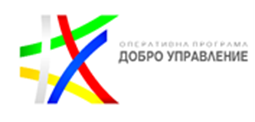 Този документ е създаден съгласно Административен договор №  BG05SFOP001-2.015-0001-C01, проект „Повишаване на знанията, уменията и квалификацията на общинските служители“ за предоставяне на безвъзмездна финансова помощ по Оперативна програма „Добро управление“, съфинансирана от Европейския съюз чрез Европейския социален фонд. 
www.eufunds.bg
Тема 2:Кръговата икономика и битовите отпадъци
Целта на тази тема е да запознае участниците в обучението с:
Цел на обучението по тема 2 е участниците в обучението да се запознаят със същността на кръговата икономика в контекста на управлението на отпадъци, като акцентира върху специфичните цели поставени в Стратегията за преход към кръгова икономика. 
Темата разглежда управлението на битови отпадъци в прехода към кръгова икономика в контекста на общините в България,  както и се спира върху приоритетни области в управлението на отпадъците – пластмасови, отпадъци от опаковки, хранителни, текстилни и др.
Същност на кръговата икономика в контекста на управлението на отпадъци
Стратегията и план за действие към кръгова икономика на България е първа стъпка от страна на държавата за разработване на всеобхватна програма относно политиката в областта на кръговата икономика, която е съобразена с пакета от мерки на Европейската комисия, насочени към стимулиране на прехода към кръгова икономика като двигател за глобална конкурентоспособност и устойчив икономически растеж. 
Тя си поставя три стратегически цели:
зелена и конкурентноспособна икономика, 
икономика в полза на потребителите 
по-малко отпадъци, повече ресурси. 
С разработването на стратегията се отчита напредък пред Европейската комисия в изпълнението на приоритетните действия, които са предвидени в политиките за околна среда от 2019 г.
Същност на кръговата икономика в контекста на управлението на отпадъци
Стратегическата цел „По-малко отпадъци, повече ресурси“, съдържа в себе си няколко специфични цели. 
Специфична цел 2.1: По-малко отпадъци  - Най-предпочитаната възможност в националната политика по управление на отпадъци е предотвратяване на образуването на отпадъци. Количеството генерирани битови отпадъци е показател, който отчита ефективността на мерките за предотвратяване на отпадъците. 
Специфична цел 2.2: Повече възможности за устойчива употреба – Чрез залагане на мерки, в програмите за управление на отпадъците, стимулиращи устойчивата употреба и повторното използване на продуктите, местните власти придобиват водеща роля.
Специфична цел 2.3: Повече рециклирани отпадъци, по-качествени суровини - Националната политика в областта на управлението на отпадъци поставя като приоритет разделното събиране при източника, пред третирането на смесени битови отпадъци, като целта е да се постигне висококачествено рециклиране. Една от посоките за това е въвеждане на цялостна промяна в начина на събиране на смесени битови отпадъци и преминаване към заплащане на услугите пропорционално на количеството и/или обема на отпадъците.
Специфична цел 2.4: Без депонирани отпадъци - За постигането на тази специфична цел, стратегията предвижда възможността общините да кандидатстват за допълнително финансиране за доизграждане на регионалните системи за управление на отпадъците чрез Програма „Околна среда“ 2022 – 2027 г. Ще се финансират основно проекти, които са свързани с предотвратяване, повторна употреба, разделно събиране и рециклиране на отпадъци.  Планира се въвеждането на допълнителни показатели за мониторинг на разходите за битовите отпадъци, отчитащи приходи от таксата за битови отпадъци от жител, разходи по дейности за жител и тон отпадъци, критерии за ефективно разходване на публичните средства.
Същност на кръговата икономика в контекста на управлението на отпадъци
Стратегията включва три вида мерки 
краткосрочните мерки - включват анализ и разработване и приемане на секторни законодателни актове, както и изготвяне на секторни анализи и проучвания, повишаване на осведомеността и организиране на информационни кампании, както и създаване на платформа за обмен на информация и добри практики. Тези мерки трябва да се реализират в периода от 2022 – 2023 година. 
средносрочни мерки  - те се оценяват като реални стимули. Част от тях са финансиране на въвеждането на технологии за ресурсна ефективност, финансиране на МСП за въвеждане на екодизайн, също така създаване на центрове за повторна употреба и за подготовка за повторна употреба и обучение за придобиване на професионална квалификация на хора от уязвими групи, които ще участват в ремонтните дейности. Те ще се реализират в периода 2024 -2027 г.
мерки с постоянен характер  - те ще се осъществяват през целия период на действие на стратегията и в тях са включени привличане на частния сектор за подпомагане на постигането на целите за рециклиране на битови отпадъци. 
Други мерки, които са включени са дейностите по предотвратяване, повторна употреба, разделно събиране, рециклиране и оползотворяване на отпадъци, по прилагането на нови технологии за сепариране и обработка и третиране на отпадъците, мерки за засилване на контрола върху нерегламентираното изхвърляне/обезвреждане на отпадъците от строителство и разрушаване, както и подпомагане на фирми, ангажирани с ремонтни дейности, да бъдат част от центровете за повторна употреба
.
Същност на кръговата икономика в контекста на управлението на отпадъци
Националния план за управление на отпадъците за периода 2021- 2028 година 
другия ключов документ, който цели постигането на устойчиво управление на отпадъците и ефективно използване на ресурсите. 
 плана залага прилагането на мерки от Стратегията за преход към кръгова икономика, относно продукти, съдържащи суровини, които са от изключителна значимост за ЕС и България, като целта е да не се допусне тези суровини да се превърнат в отпадъци.
 плана си поставя цели за повишаване на уменията и квалификацията на човешкият капитал за ефективно използване на ресурсите, в рамките на екологичния преход и кръговата икономика, както и за повишаване на осведомеността на гражданите, относно практиките и поведението, водещи до устойчиво потребление.
Същност на кръговата икономика в контекста на управлението на отпадъци
Доклада за изпълнението на политиките за околната среда от 2022 година за България, на Европейската комисия, казва че, превръщането на отпадъците в ресурс се подкрепя от няколко стъпки:
Цялостно изпълнение на законодателството на Европейския съюз относно отпадъците –  спазване на йерархията на отпадъците, осигуряване на разделно събиране на отпадъците, както и определяне на цели за депониране на отпадъците
Намаляване на генерирането на отпадъци и на генериране на отпадъци на глава от населението (в абсолютни стойности)
Ограничаване на енергийното оползотворяване, само до материалите, които не подлежат на рециклиране и поетапно прекратяване на депонирането на отпадъци, които подлежат на рециклиране и оползотворяване.
Управление на битови отпадъци в контекста на кръговата икономика
Актуално състояне на битовите отпадъци в България, съгласно НПУО
В България генерираните битови отпадъци са с тенденция на трайно намаление през последните 10 г. 
По данни от НПУО 2021-2028 г., количествата битови отпадъци на глава от населението са 407 кг/г за 2018 година, което е значително по-ниска стойност от средната  за ЕС – 496 кг/г на глава от населението. 
През последните години се наблюдава намаляване на дела на битовите отпадъци от общото количество образувани отпадъци, като спада е от 2 до 4 %.
Делът на третираните битови отпадъци нараства, но намаляването на дела на отпадъците, които се обезвреждат на депата, на този етап все още се отчита като предизвикателство.
Делът на депонираните отпадъци намалява значително, но нивото, постигнато през 2017 г. (61,8%), остава по-високо от средното за ЕС. Дела на депонираните битови отпадъци  е над три пъти повече от средните нива за ЕС.
 Делът на населението, обхванато от система за организирано сметосъбиране е 99,8 % и включва 4 698 населени места, според данни от НСИ 2018 г.
 Нивото на рециклиране е 34,6 %, което все още е далеч от стойностите от 46,4 % на ниво ЕС. Дела на депонираните битови отпадъци  е над три пъти повече от средните нива за ЕС.
Управление на битови отпадъци в контекста на кръговата икономика
Управление на битовите отпадъци в прехода към кръгова икономика
Доброто управление на отпадъците е градивен елемент на кръговата икономика и допринася за предотвратяване на отрицателното въздействие на отпадъците върху околната среда и здравето. 
Управлението на битовите отпадъци е ангажимент на общините, който се вменява от ЗУО:
В чл.19 на закона, са посочени основните отговорности на кмета на общината, като осигуряването на съдове за събиране на битовите отпадъци, събирането на битовите отпадъци и транспортирането им до депа или др. инсталации  и съоръжения за оползотворяване, разделното събиране на битови отпадъци най-малко за потоците отпадъци от хартия, картон, пластмаса, метал, стъкло, а от 2025 г и от текстил, разделното събиране на и съхраняване на битови биоразградими отпадъци, както и осигурява площадки за безвъзмездно предаване на разделно събрани отпадъци от домакинствата. 
Кметовете на общини носят отговорност за подсигуряване на информация на обществеността относно мерките за предотвратяване на отпадъци и предотвратяване на нерегламентираното изхвърляне на отпадъци. 
Кметовете на общини, организират изпълнението на задълженията си за участие в системите за разделно събиране, като сключват договори с организации по оползотворяване на отпадъци.
Управление на битови отпадъци в контекста на кръговата икономика
Управление на битовите отпадъци в прехода към кръгова икономика
Един от основните принципи на кръговата икономика е продължаващия живот на отпадъка, т.е. правилно третирания отпадък, може отново да стане ресурс.
В този контекст, целите които ЗУО поставя, в последната си актуализация от март 2021г, са за  поетапно намаляване на общото количество депонирани отпадъци и респективно за  поетапно увеличаване на дела на подготвените за повторна употреба и рециклирани битови отпадъци. 
Целта е до 2035 г., поетапно да се постигне:
подготовка за повторна употреба и рециклиране на битови отпадъци най-малко до 65 % от общото тегло на тези отпадъци 
 количеството на депонираните битови отпадъци да бъде намалено до 10 % или по-малко от общото количество образувани битови отпадъци (по тегло).
За да се постигнат тези амбициозни цели и да се подсигури прехода към Кръгова икономика  е необходимо съвместно сътрудничество на местните власти, гражданите и бизнеса.
Управление на битови отпадъци в контекста на кръговата икономика
Мерки, които местните власти могат да предприемат в прехода към кръгова икономика
Управленски мерки:
Да актуализират общинските наредби, инструкции и насоки в унисон със заложените мерки в приетата Стратегия за преход към кръгова икономика;
Да планират постижими мерки и дейности в Програмите за управление на отпадъците и Програмата за предотвратяване образуването на отпадъците, както и да подсигури строг мониторинг и отчет на посочените  мерки в програмите;
Да повишат знанията и капацитета на общинската администрация относно прилагането на мерките на кръгова икономика и дългосрочните ползи от това;
Да търсят възможности за внедряване на иновативни  модели и подходи и да търси инструменти за прилагането им - прилагането на добри екологични практики чрез планиране прилагането на йерархията на отпадъците, ще доведе до оптимизиране на финансови средства
Управление на битови отпадъци в контекста на кръговата икономика
Мерки, които местните власти могат да предприемат в прехода към кръгова икономика
Управленски мерки:
Да заимстват от доказано добри работещи модели в други европейски или български общини, които са реално приложими в конкретната община 
Да провеждат целенасочени кампании за повишаване на информираността и знанията на гражданите, с цел прилагане на подходите на кръговата икономика. Това ще доведе до поетапна промяна в поведението и отношението към отпадъците на гражданите, ще започнат все по-осъзнато да гледат на тях като ресурс и да осъзнават ползите за тях и бъдещите поколения. 
При взимане на управленски решения, относно управлението на отпадъците и намаляване на образуването им, водещи да са технически осъществимите решения, икономически изгодните, както  и тези, които най-добре опазват природните ресурси и човешкото здраве.
Управление на битови отпадъци в контекста на кръговата икономика
Мерки, които местните власти могат да предприемат в прехода към кръгова икономика
Практически мерки:
Да разширяват системата за разделно събиране на отпадъци от хартия, картон, пластмаса, метал и стъкло, като добавя и други потоци отпадъци – например текстил, зелени отпадъци и др., като се стимулира прецизно разделяне на отпадъците, които се образуват, още при източника на образуване, с цел по-оптимално и ресурсно ефективно да се избере правилния начин за рециклиране и оползотворяване.
Да изграждат площадки за предаване на отпадъци от домакинствата, като по този начин се осигуряват допълнителни възможности за повторна употреба и рециклиране на отпадъци, които не са обхванати в системите;
Да участват и да подкрепят  изграждането на центрове за повторна употреба, поправка и подготовка за повторна употреба - неразделна част от намаляването на отпадъците и постигането на принципите на кръговата икономика е повторното използване на материалите. Въпреки че се наблюдава тенденция на намаляване на образуването на твърди битови отпадъци, все още е необходимо насърчаване на повторното използване на материали.
Да подкрепят и стимулират създаването на системи за популяризиране на дейностите по повторна употреба, включително и по-специално на текстил, мебели, електрическо и електронно оборудване и др;
Управление на битови отпадъци в контекста на кръговата икономика
Мерки, които местните власти могат да предприемат в прехода към кръгова икономика
Практически мерки:
Да оптимизират процеса по транспортиране на отпадъци, като прилага по-ефективни и по-екологосъобразни транспортни схеми, респективно оборудване;
Да насърчават използването в публичните обекти (административни сгради, училища, болници, спортни обекти и др) на продукти, които са устойчиви, могат да бъдат ремонтирани или рециклирани;
Да прилагат мерки за намаляване и предотвратяването на хранителните отпадъци, както и качествен мониторинг на събираната информация;
Да предприемат категорични мерки относно недопускането на нерегламентирано изхвърляне на битови отпадъци 
Да поддържат коректна и актуална отчетност и информация относно количествата отпадъци по отделни потоци отпадъци - проследяване на видовете и количествата на отпадъците, които се образуват и предприемат действия, така, че да се ограничи образуването на отпадъци.
Управление на битови отпадъци в контекста на кръговата икономика
Мерки, които местните власти могат да предприемат в прехода към кръгова икономика
Икономически мерки:
Преминаване към заплащане на услугите пропорционално на количеството и обема на отпадъците, което ще спомогне за цялостна промяна в начина на събиране на смесени битови отпадъци;
Целево използване на натрупаните отчисления по чл. 64, за конкретни дейности подпомагащи прехода към кръгова икономика;
Използване на потенциала на оперативна програма Околна среда 2021-2027 г., , която през новия програмен период дава приоритет на развитието и подобряването на общинските системи за управление на отпадъци на регионално ниво, най-вече инфраструктура, която цели повторна употреба, рециклиране и разделно събиране за постигане на целите към 2030 г., както и на други програми за финансиране;
Привличане на партньори и разпределяне на финансови ангажименти между тях – община и организации по ополозтворяване, или община и граждански организации
Управление на битови отпадъци в контекста на кръговата икономика
Добри практики и примери за въвеждане на мерки за преход към кръгова икономика
Столична община е участник в проект “Ориентиране на Европейските региони към кръговата икономика – CircE”.
 Проектът е насочен към подпомагане на градовете в прилагането на концепцията за кръгова икономика при разработването на програми, стратегии и анализи за управлението на отпадъците. Основната му цел е разработване на Стратегия за устойчиво интегрирано управление на отпадъците, както и тяхното рециклиране с цел повторно използване. 
Проектът е съфинансиран от ЕФРР чрез програма за международно сътрудничество INTERREGEUROPEна Европейския съюз и държавния бюджет на Р. България. Водещ партньор на проекта: област Ломбардия, Италия. Партньори в проекта: Столична община; Независима област Каталуния, Испания; Федерален офис на Долна Силезия; Провинция Гендерланд, Холандия; Организация за рециклиране на отпадъците, Великобритания; Предприятие за градско развитие в регион Отс, Франция; Организация на общините и градовете в Република Словения. Периодът на изпълнение е януари 2017 – декември 2020 г.
 В изпълнение на част от мерките от пакета за преход към кръгова икономика Столична община е изградила интегрирана система за третиране на битовите отпадъци и добре функциониращата общинска система за разделно събиране на отпадъци. Благодарение на това Столична община депонира през 2017 г. само 16% от битовите отпадъци на града, произвеждаме модифицирано гориво РДФ, компост, електро- и топлоенергия и реализираме приходи от допълнително отделени рециклируеми отпадъци.
Управление на битови отпадъци в контекста на кръговата икономика
Община Павликени - Въвеждане на мерки за предотвратяване на образуването на биоразградими битови отпадъци и въвеждане на мерки за подготовка за повторна употреба на отпадъци, отпадъчни материали, включително хартия и картон, метал, пластмаса и стъкло от домакинствата са двете цели в нов проект на Община Павликени. Той има за цел да демонстрира добри практики от успешно изпълнени проекти в други общини, които ще допринесат за прехода към кръгова икономика в България и за формиране на общество с нулеви отпадъци. 
Финансиран е от ОП „Околна среда 2014-2020“, съфинансирана от Европейския фонд за регионално развитие на стойност 374 911 лв. В рамките на проекта ще бъдат инициирани пилотни дейности по обществено компостиране в градовете Павликени и Бяла черква. 
Определени са 4 места за поставяне на обществени компостер, за предотвратяване на зеленият отпадък, генериран при поддръжката на паркове и други градски зелени площи.  85 домакинства от населените места ще получат по един компостер с комплект оборудване за тяхното ползване. В три училища ще се въведат пилотни дейности по компостиране с образователна цел. Във всяко от тях ще бъде поставен компостер с обем 1600 литра, в комплект с нужните инструменти и уреди.Общинско помещение ще бъде преустроено и оборудвано като ателие, което ще е подходящо за провеждане на работилници, базари за обмен на стоки и други мероприятия за насърчаване подготовката за повторна употреба на продукти и техните компоненти. Зеленото ателие ще бъде оборудвано с мебели, инструмент и необходимата техника. Планирано е провеждането на творчески работилници.
Екипът на проекта, заедно с отговорните експерти от Община Павликени, ще инициира изготвянето и приемането на общински правила за ограничаване на отпадъците в общината. Жителите ще бъдат насърчавани да използват електронните услуги, предоставяни от общинска администрация, за да се намали използването на хартия.  Три неработещи градски чешми за питейна вода ще бъдат възстановени, за да се ограничи използването на бутилирана вода в пластмасови бутилки за еднократна употреба.
Приоритетни области в управлението на отпадъци
Европейската комисия е идентифицирала седем ключови сектора за изграждане на кръговата икономика. С цел преминаване към кръгова икономика, са нужни промени на различните етапи от веригата - от дизайна на продуките, през производството до използването им от крайните потребители. 
Секторите, върху които Комисията ще предприеме конкретни действия са: 
електроника и ИКТ — инициатива за кръгова електроника за постигане на по-дълъг жизнен цикъл на продуктите и подобряване на събирането и третирането на отпадъците акумулаторни батерии
превозни средства - нова регулаторна рамка относно акумулаторните батерии с цел повишаване на устойчивостта и насърчаване на кръговия потенциал на акумулаторните батерии 
опаковки - нови задължителни изисквания относно това какво се допуска на пазара на ЕС, включиелно намаляване на (свръх)опаковането, 
пластмаси - нови задължителни изисквания за съдържанието на рециклирани материали и специален акцент върху пластмасовите микрочастици, както и пластмасите на биологична основа и биоразградимите пластмаси 
текстилни изделия — нова стратегия на ЕС за текстила с цел засилване на конкурентоспособността и иновациите в сектора и насърчаване на пазара на ЕС за повторна употреба на текстилните продукти 
строителство и сгради — всеобхватна стратегия за устойчива архитектурна среда, с която се насърчават принципите на кръговата икономика 
храни — нова законодателна инициатива относно повторната употреба с цел да бъдат заменени опаковките, съдовете и приборите за еднократна употреба в хранителния сектор с продукти за многократна употреба
Приоритетни области в управлението на отпадъци
Пластмаса
През декември 2018 г. ЕП приема забрана за някои пластмасови продукти за еднократна употреба като прибори, чинии и дръжки за балони. Основна цел на  Директива (ЕС) 2019/904 на Европейския парламент и на Съвета от 5 юни 2019 година относно намаляването на въздействието на определени пластмасови продукти върху околната среда е да се намали количеството на пластмасовите отпадъци, като изведе от употреба продукти с микрочастици пластмаса. Съгласно новите правила от 2021 г. са забранени пластмасовите чаши, чинии, прибори, сламки и др. 
С постановление на МС № 354 от 26.10.2021 г., обн. ДВ бр.91 от 02.11.2021 г. е приета за първи  път в българското законодателство, Наредба за намаляване на въздействието на определени пластмасови продукти върху околната среда. С наредбата се определят мерки за постигане на устойчиво намаляване на употребата на определени пластмасови продукти за еднократна употреба (ППЕУ), изискванията към определени ППЕУ, изискванията за маркировка към определени ППЕУ. Новата европейска цел за пластмасовите отпадъци е минимум 50% от количеството на отпадъчните пластмасови опаковки да се рециклира до 2025.
До 2029 г. целта е за 90% разделно събиране на пластмасови бутилки, както и целта за рециклирано съдържание на пластмасовите бутилки от най-малко 25% до 2025 г. и 30% до 2030 г..
Директивата за пластмасовите продукти за еднократна употреба, следва подход, подобен на използвания при успешната Директива за пластмасовите торбички от 2015 г., която бързо доведе до промяна в навиците на потребителите
Приоритетни области в управлението на отпадъци
Пластмаса
Стъпки, които ще спомогнат да се ограничи употребата на пластмасови продукти, да се намали количеството на  пластмасови отпадъци и да се подпомогне прехода към кръгова икономика:
чрез намаляване на потреблението им на национално равнище 
•провеждане на масови информационни кампании сред жителите на общините - като се посочват възможните алтернативни продукти, които могат да бъдат използвани, както и вредите, които употребата на пластмасовите продукти нанасят на околната среда и здравето
•подобряване и разширяване на системите за разделно събиране на отпадъците от опаковки на общинско ниво, предвид нарастването на количествените цели за рециклиране и оползотворяване на отпадъците от опаковки, както и специфичните цели за разделно събиране на пластмасовите бутилки за еднократна употреба до 3 литра.
•актуализиране и подобряване на контролните и проверяващи механизми на общинските наредби относно спазване на изискванията от търговски обекти, производствени, стопански и административни сгради да събират разделно отпадъците си от опаковки и да ги предават на оторизирани за целта лица за последващо рециклиране и оползотворяване.
чрез въвеждане на изисквания за проектирането и етикетирането – производителите задължително маркират всеки продукт с видима, ясно четлива маркировка, която информира потребителите за подходящите варианти за управление на отпадъците от продукта или начините за обезвреждане на отпадъците, които трябва да се избягват за този продукт, в съответствие с йерархията на отпадъците
както и чрез въвеждане на задължения производителите да управляват отпадъците и да почистват околната среда – въвеждане на схеми за разширена отговорност на производителя, с които да се покриват разходите по почистване на отпадъците, изисквания за влагане на рециклирана пластмаса
Приоритетни области в управлението на отпадъци
Текстил
Стратегията на ЕС за устойчиви текстилни продукти, представена от Комисията през 2020 г., поставя за задача до 2030 г. текстилните продукти на европейския пазар да бъдат дълготрайни, да могат да се рециклират, да бъдат направени във възможно най-голяма степен от рециклирани платове и да не съдържат опасни вещества. 
Следвайки политиката на ЕС, България започва поетапно изграждане на инфраструктура за управление на текстилните отпадъци. На този етап все още много малко общини имат изградени системи за разделно събиране на текстилни отпадъци. По-голяма част от тях не разполагат с инфраструктура за оползотворяването на тези отпадъци, както и за разделно събиране, а транспортирането им до малкото на брой инсталации в страната е икономически неизгодно. Депонирането на текстилни отпадъци, продължава да бъде основният метод за третирането им.
Стъпка напред в законодателството на България и прехода към кръгова икономика е добавянето на още един поток отпадъци към масово разпространените отпадъци – а именно текстилните отпадъци. Тази промяна вменява ангажимент на кметовете на общините да организират задължително система за разделно събиране на обувки и текстил.
Приоритетни области в управлението на отпадъци
Текстил
Друга стъпка към прехода за кръгова икономика е разработената Наредба за отпадъците от обувки и текстил (като на този етап все още текат обществени обсъждания на наредбата). Наредбата е правната рамка, която обединява дейностите свързани с управлението на  отпадъците от обувки и текстил.С приемането на наредбата се цели да се постигне: 
предотвратяване образуването на отпадъци от текстил като част от потока на битовите отпадъци, и увеличаване на количеството повторно употребени, рециклирани  и оползотворени чрез други операции отпадъци от обувки и текстил;
въвеждане на задължително разделно събиране на отпадъците от обувки и текстил;
прекратяване на нерегламентираните практики по изгаряне на отпадъци от обувки и текстил с цел отопление от определени групи граждани с нисък социален статус;
предприемане на мерки от лицата, които извършват дейности с отпадъци от обувки и текстил, за ограничаване на вредното въздействие на обувките и текстила през целия им жизнен цикъл и на образуваните от тях отпадъци върху човешкото здраве и околната среда
наредбата също така цели изпълнение на целите съгласно Рамковата директива за отпадъците 2008/98/ЕО - увеличаване на количествата рециклирани битови отпадъци и намаляване на количеството депонирани битови отпадъци, както и ще спомогне за прехода към кръгова икономика.
Приоритетни области в управлението на отпадъци
Текстил
Стъпки, които ще спомогнат да се ограничи употребата на неустойчиви текстилни продукти, да се намали количеството на  отпадъци от текстил и обувки и  да се подпомогне прехода към кръгова икономика:
чрез намаляване на потреблението им на национално равнище 
•повишаване на информираността и ангажираността на населението и екологичната му култура
•организиране на кампании за насърчаване на разделно събиране и оползотворяване на отпадъци от текстил, въвличане на населението в процеса по разделно събиране текстилни отпадъци
както и чрез въвеждане на задължения производителите да управляват отпадъците и да почистват околната среда
•въвеждане на схеми за разширена отговорност на производителя, с които да се покриват разходите по почистване на отпадъците – заплащане на продуктова такса за пуснатото на пазара количество обувки и текстил
• изисквания за влагане на рециклиран текстил в производството
•да организират разделното събиране транспортирането, съхраняването, подготовката за повторна употреба, рециклирането, оползотворяването и обезвреждането на ООТ, образувани от пуснатите от тях на пазара продукти;
чрез въвеждане на изисквания за проектирането и етикетирането -задължително да маркират всеки продукт с видима, ясно четлива маркировка, която информира потребителите за подходящите варианти за управление на отпадъците от продукта или начините за обезвреждане на отпадъците, които трябва да се избягват за този продукт, в съответствие с йерархията на отпадъците.
Приоритетни области в управлението на отпадъци
Текстил
Стъпки, които ще спомогнат да се ограничи употребата на неустойчиви текстилни продукти, да се намали количеството на  отпадъци от текстил и обувки и  да се подпомогне прехода към кръгова икономика:
чрез намаляване на потреблението им на национално равнище 
•повишаване на информираността и ангажираността на населението и екологичната му култура
•организиране на кампании за насърчаване на разделно събиране и оползотворяване на отпадъци от текстил, въвличане на населението в процеса по разделно събиране текстилни отпадъци
както и чрез въвеждане на задължения производителите да управляват отпадъците и да почистват околната среда
•въвеждане на схеми за разширена отговорност на производителя, с които да се покриват разходите по почистване на отпадъците – заплащане на продуктова такса за пуснатото на пазара количество обувки и текстил
• изисквания за влагане на рециклиран текстил в производството
•да организират разделното събиране транспортирането, съхраняването, подготовката за повторна употреба, рециклирането, оползотворяването и обезвреждането на ООТ, образувани от пуснатите от тях на пазара продукти;
чрез въвеждане на изисквания за проектирането и етикетирането -задължително да маркират всеки продукт с видима, ясно четлива маркировка, която информира потребителите за подходящите варианти за управление на отпадъците от продукта или начините за обезвреждане на отпадъците, които трябва да се избягват за този продукт, в съответствие с йерархията на отпадъците.
Приоритетни области в управлението на отпадъци
Електроника и информационни технологии
В плана за действия за кръговата икономика на ЕК, намаляването на отпадъците от електрическо и електронно оборудване се определят като основен приоритет. Електрическите и електронните отпадъци са най-бързо растящата група отпадъци в ЕС и по-малко от 40% от продуктите се рециклират. 
Европейският парламент се обявява за удължаване на живота на продуктите чрез подобряване на възможностите за поправка. Освен че сравнително нисък % от тези отпадъци се рециклира, другия съществен проблем, е че останалото количество не се събира разделно.
Комисията очертава непосредствени цели като въвеждане на „правото на поправка“ и подобряване на възможностите за повторно използване на продукти, въвеждането на общо зарядно устройство и насърчаване на рециклирането на електроника.
У нас е приета Наредба за излязлото от употреба електрическо и електронно оборудване приета с ПМС № 256 от 13.11.2013 г., в сила от 1.01.2014 г., Основната й цел е да се минимизира вредното въздействие върху околната среда от ИУЕЕО, като се увеличи количеството на повторно употребено рециклирано и оползотворено чрез други операции ИУЕЕО. Също така наредбата цели да се  предприемат мерки от лицата, които участват в процеса по проектиране, производство, разпространение и потребление на електрическо и електронно оборудване (ЕЕО), както и от лицата, които извършват дейности с ИУЕЕО, за да бъде ограничено вредното въздействие на ЕЕО през целия му жизнен цикъл и на образуваните от него отпадъци върху човешкото здраве и околната среда.
Приоритетни области в управлението на отпадъци
Електроника и информационни технологии
Европейската Комисия е представила „Инициатива за кръгова електроника“ през 4-ото тримесечие на 2021 г. с цел насърчаване на по-дългия жизнен цикъл на продуктите.
Тя включва:
регулаторни мерки, обхващащи проектирането на електрическо и електронно оборудване, насочени към подобряване на тяхната енергийна ефективност, дълготрайност, възможност за поправка, осъвременяване, поддръжка, повторна употреба и рециклиране;
отдаване на приоритет на електрониката и ИКТ продуктите при прилагането на политика за „право на ремонт“, включително правото на актуализиране на остарял софтуер;
регулаторни мерки относно зарядните устройства за мобилни телефони и подобни устройства;
подобряване на събирането на ОЕЕО, в т.ч. чрез обмисляне на схема за обратно приемане на стари мобилни телефони, таблети и зарядни устройства, приложима на територията на целия ЕС;
преразглеждане на правилата на ЕС относно опасните вещества в електрическото и електронното оборудване.
Приоритетни области в управлението на отпадъци
Батерии и превозни средства
ЕП е приел правила, които въвеждат задължения всички батерии на пазара в ЕС да имат малък въглероден отпечатък и при производството им да се спазват правата на човека, социални и екологични стандарти. С тях батериите се превръщат в стратегически продукт за икономиката.
 На този етап ЕП все още работи по актуализиране на директивата за батериите, за да направи така, че те да бъдат използвани за други цели, повторно влагани в производството или рециклирани в края на полезния им живот. 
През 2019 г. малко над половината от преносимите батерии в ЕС са събрани за рециклиране. Процесите за рециклиране на батерии се различават за всеки вид, тъй като продуктите съдържат различни метали и други съставки. Поетапно се повишават целите за дела на събираните преносими батерии (45% до 2023 г., 63% до 2027 г. и 73% до 2030 г.), както и за дела на събираните батерии от леки превозни средства (51% до 2028 г. и 61% до 2031 г.).
За да може промяната на пазара да има положителен ефект върху климата, е важно да се намери решение за един голям проблем: батериите в новите автомобили. До 2030 г. по европейските пътища се очакват поне 30 милиона електрически автомобили с нулеви емисии на парникови газове. Планира се въвеждането на нова категория батерии за „леки превозни средства“ като електрически колела и скутери, тъй като тези батерии се използват все повече и се развиват технически.
Приоритетни области в управлението на отпадъци
Батерии и превозни средства
Стъпки, които ще спомогнат да се оптимизира употребата на батерии и да се намали количеството на  отпадъци от потреблението им, с които  да се спомогне прехода към кръгова икономика:
чрез оптимизиране на потреблението им на национално равнище 
•организиране на кампании, които да насърчават схеми за събиране, които позволяват на потребителите да връщат безплатно и на повече места, своите използвани батерии
•повишаване на информираността и ангажираността на населението и екологичната му култура, повече информация за капацитета, производителността, трайността и химическия състав на батериите, както и за правилата за събиране на използвани батерии.
както и чрез въвеждане на задължения производителите да управляват отпадъците и да почистват околната среда
•въвеждане на схеми за разширена отговорност на производителя, с които да се покриват разходите по почистване на отпадъците – при който производителите носят отговорност за въздействието на своите продукти върху околната среда през целия им жизнен цикъл
•рециклиране с цел подобряване на проектирането на продуктите, за да се улесни повторната им употреба, както и разглобяването и оползотворяването на компонентите и материалите в тях – налагат се изисквания за минимална степен на рециклиране на някои метали от стари в нови батерии - за кобалта това ниво трябва да бъде поне 16%, за оловото - 85%, а за лития и никела - по 6%.
чрез въвеждане на изисквания за проектирането и етикетирането - задължително маркират всеки продукт с видима, ясно четлива маркировка -  батериите ще трябва да имат етикет, който показва техния екологичен отпечатък, за да е ясно какво отражение имат те върху природната среда. Това ще бъде задължително за батериите за електрически автомобили, батериите за леки превозни средства и за презаредими промишлени батерии с капацитет над 2 кВтч. Екологичният отпечатък трябва да бъде изчислен въз основа на целия жизнен цикъл на батерии.
Приоритетни области в управлението на отпадъци
Опаковки
Отпадъците от опаковки достигат най-високо ниво в Европа през 2017 г. Въвеждането на правила цели всички опаковки на пазара в ЕС до 2030 г. да могат да се използват повторно или да се рециклират. Заложени са амбициозни цели, като при отпадъците от опаковки общата цел за ЕС  към 2025 г. е да се рециклират 65%, а към 2030 г. - 70% .
Държавите членки предприемат подходящи мерки, за да насърчават увеличаването на дела на опаковките за многократна употреба, пуснати на пазара, и повторната употреба на опаковките. 
мерките могат да включват използването на схеми за връщане на депозит и други стимули, като например определянето на количествени цели, вземането предвид на повторната употреба за постигането на целите за рециклиране и диференцирани финансови вноски за опаковките за многократна употреба съгласно схемите на разширена отговорност на производителя по отношение на опаковките. Държавите членки следва да предприемат мерки за стимулиране на използването на опаковки за многократна употреба и за постигане на намаляване на потреблението на опаковки, които не са рециклируеми, и на прекомерното опаковане.
У нас управлението на отпадъците от опаковки се регламентира в  Наредба за опаковките и отпадъците от опаковки изм. и доп. ДВ. Бр.2 от 8 Януари 2021 г. С нея се определят изискванията за пусканите на пазара опаковки и опаковъчни материали, както и за разделното събиране, многократна употреба, рециклиране, оползотворяване и/или обезвреждане на отпадъци от опаковки, включително постигането на цели за рециклиране и/или оползотворяване.
Приоритетни области в управлението на отпадъци
Стъпки, които ще спомогнат да се оптимизира употребата на опаковки и да се намали количеството на  отпадъци от потреблението им, с които  да се спомогне прехода към кръгова икономика:
чрез оптимизиране на потреблението им на национално равнище 
организиране на кампании, които да насърчават въвеждането и поддържането на ефективни системи за разделно събиране и депозитни системи за връщане на празни опаковки, както и създаването на съоръжения за рециклиране и на капацитет за рециклиране в съответствие с принципа на близост – за местата, където такива все още не съществуват
повишаване на информираността и ангажираността на населението и екологичната му култура, повече информация за алтернативни форми на опаковки, намаляване на прекомерното опаковане, без да се застрашава качеството на продукта и безопасността на храните.
както и чрез въвеждане на задължения производителите да управляват отпадъците и да почистват околната среда
въвеждане на схеми за разширена отговорност на производителя, с които да се покриват разходите по почистване на отпадъците – при който производителите носят отговорност за въздействието на своите продукти върху околната среда през целия им жизнен цикъл
рециклиране с цел подобряване на проектирането на продуктите, за да се улесни повторната им употреба - подобряване на рециклируемостта и свеждане до минимум на сложността на опаковките, увеличаване на рециклираното съдържание, постепенно премахване на опасни и вредни вещества и насърчаване на повторната употреба.
чрез въвеждане на изисквания за проектирането и етикетирането - задължително маркират всеки продукт с видима, ясно четлива маркировка -  да се разработят по-ефективни по отношение на ресурсите, кръгови и щадящи климата решения за опаковане, като например хармонизирани формати на опаковките и опаковки за многократна употреба, както и да се улесни използването на транспортни опаковки за многократна употреба. Подчертава се важната роля, която може да играе продажбата в насипно състояние за намаляване на използването на опаковки и призовава Комисията да насърчава държавите членки за въвеждането на този вид мерки, като същевременно гарантират безопасността на храните и хигиената.
Приоритетни области в управлението на отпадъци
Храни, води и хранителни вещества
Около 20% от произвежданите храни в ЕС се пилеят или разхищават. Новата стратегия на ЕС „От фермата до трапезата“ трябва да помогне за намаляването на този дял два пъти до 2030 г. В съответствие с целите на ООН за устойчиво развитие, държавите членки трябва да се стремят да намалят хранителните отпадъци с 30% до 2025 г. и 50% до 2030 г. 
Разхищаването на храна е проблем , тъй като преди да се изхвърли  е трябвало да бъде произведена, за което са използвани ограничени ресурси като вода, почви, енергия, работно време. 
Според оценки на Организацията по прехраната и земеделието (ФАО) на ООН храната, която се разхищава, е отговорна за 8% от емисиите на парникови газове, причинени от човешката дейност. За всеки килограм произведена храна в атмосферата се отделят 4,5 кг въглероден диоксид.
 Разхищаването на храна  има и етичен аспект: по оценки на ФАО близо 800 млн. души по света не се хранят пълноценно. Евростат пък посочва, че в ЕС през 2014 г. 55 млн. души (9,6% от населението) не са можели да си позволят качествена храна всеки втори ден. 
Понастоящем, липсва законодателство на ЕС относно начина за прилагане на йерархията на отпадъците на ЕС към излишъка от храни. Съществуват различни препоръки за адаптиране на тази йерархия, които да спомогнат за прехода към кръгова икономика. Те са изготвени от екипи на правителства и организации.
Приоритетни области в управлението на отпадъци
Храни, води и хранителни вещества
Общото количество на хранителните отпадъци в страната ни  през 2018 г. възлиза на близо 500 хил. тона, от които близо 57% са хранителните отпадъци с битов характер. 
Както в България, така и в Европа, домакинствата са основният източник на образуване на хранителни отпадъци и в страната и в ЕС, следвани от сектора на преработка и производство на храни.
С новите изисквания приети през 2018г от ЕС и приетите изменения в Закона за управление на отпадъците от 05.03.2021, ДВ бр.19 пред общините в България, стоят нови предизвикателства и в управлението на биоразградимите отпадъци. Освен събирането на „Зелените отпадъци“, предстои разполагане на нови съдове , нова техника за транспортирането им, както и инсталации за третиране на биоразградимите хранителни  отпадъци. Кмета на Общината трябва да изгради необходимата инфраструктура за разделното събиране на  биоразградимите хранителни отпадъци, без да ги смесва с другите видове отпадъци, за да се достигнат поетапно приетите цели за рециклиране.
В изпълнение на глобалните цели и европейските политики по отношение разхищението на храни, у нас е разработен проект на Национална програма за предотвратяване и намаляване на загубата на храни, която включва мерки за загубата и разхищението на храни от „фермата“ до „трапезата“.
Приоритетни области в управлението на отпадъци
Стъпки, които ще спомогнат да се оптимизира употребата на опаковки и да се намали количеството на  отпадъци от потреблението им, с които  да се спомогне прехода към кръгова икономика:
чрез оптимизиране на потреблението на храни и хранителни продукти на национално равнище 
•организиране на кампании, които да насърчават оптималното потребление на хранителните продукти и улесняване на даряването на храни на хранителни банки и благотворителни организации, както и на хора в нужда;
•повишаване на информираността и ангажираността на населението и екологичната му култура, повече информация за по-добро разбиране и използване на обозначаването върху етикета, на датата на годност или трайност на храните (включително възможни законодателни реформи);
•подкрепа за инициативите за увеличено използване на непродадените храни и страничните продукти като ресурс в производството на храни за животни .
както и чрез въвеждане на задължения производителите да управляват отпадъците и да почистват околната среда
•въвеждане на схеми за разширена отговорност на производителя, с които да се покриват разходите по почистване на отпадъците – храните, които вече не се използват за рани има възможност да се влагат в производството на храни за животни, 
•рециклиране – произведени хранителни продукти, които не могат да бъдат продадени или реализирани, но са безопасни и могат да се използват за производство на други храни или да се преразпределят за консумация от хора и така остават в хранителната верига, не се считат за хранителни отпадъци (например, преработка на непродадени, но безопасни за консумация хлебни изделия в галета или даряването им за консумация от хора в нужда); негодните за употреба като храна продукти, могат да се потребяват чрез рециклиране като компост или в анаеробно разлагане.
чрез въвеждане на изисквания за проектирането и етикетирането - задължително маркират всеки продукт с видима, ясно четлива маркировка -  обозначаването върху етикета, на датата на годност или трайност на храните
Приоритетни области в управлението на отпадъци
Строителство и сгради
Строителството е отговорно за над 35% от общите отпадъци в ЕС. Европейската комисия предлага промени в правилата за строителните продукти, които са на повече от 10 години. 
Парламентът иска да бъде увеличен животът на сградите, да се въведат цели за по-нисък въглероден отпечатък на материалите и минимални изисквания за ресурсна и енергийна ефективност.
 ЕК планира да определи хоризонтални и специфични за строителните продукти изисквания, като  подчертава потенциала за икономии на парникови газове и ползи за околната среда чрез удължаване на жизнения цикъл на сградите, за разлика от разрушаването. 
Кръговата икономика и управлението на строителните отпадъци ще бъдат разгледани в следващата тема.
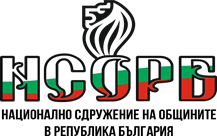 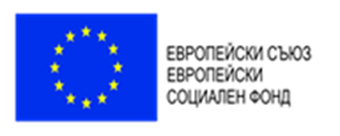 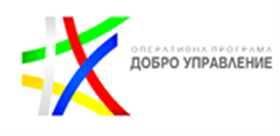 БЛАГОДАРЯ ЗА ВНИМАНИЕТО!
Този документ е създаден съгласно Административен договор №  BG05SFOP001-2.015-0001-C01, проект „Повишаване на знанията, уменията и квалификацията на общинските служители“ за предоставяне на безвъзмездна финансова помощ по Оперативна програма „Добро управление“, съфинансирана от Европейския съюз чрез Европейския социален фонд. 
www.eufunds.bg